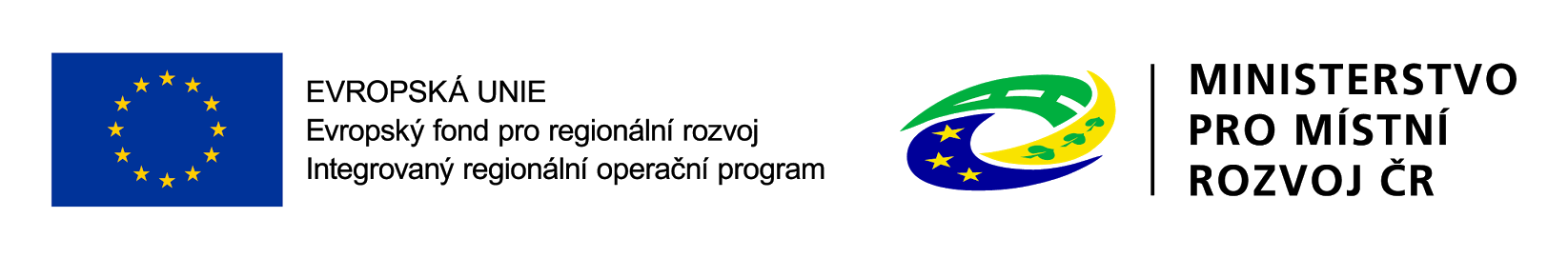 Seminář pro žadatele - 8. výzva PRVFiche 3 23.1.2023 – 10.00 v kanceláři manažerů MAS, Libouchec 233
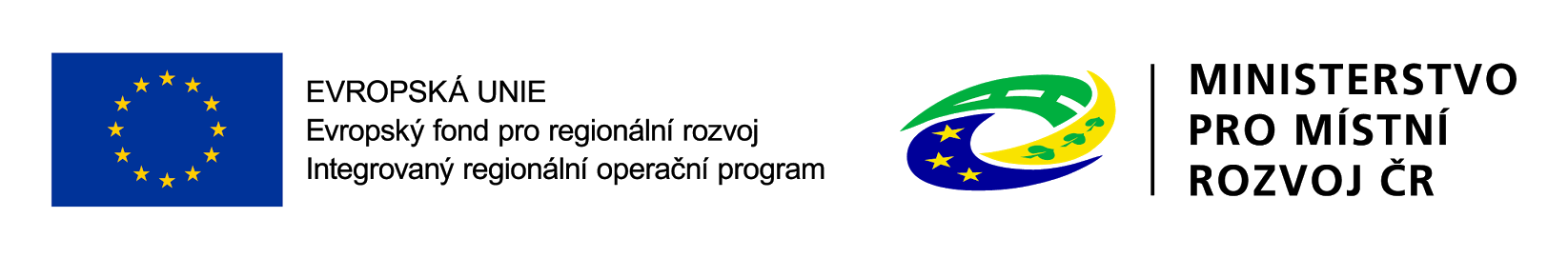 Základní informace o výzvě
Vyhlášení výzvy 16.1.2023 – Příjem žádostí od 23.1.2023 a konec příjmu žádostí 28.2.2023
Celková alokace výzvy : 1.597.987,- Kč
Fiche 3 - Rozvoj podnikání na venkově a rozvoj venkovské turistiky, vč. agroturistiky – 1.597.987,- Kč
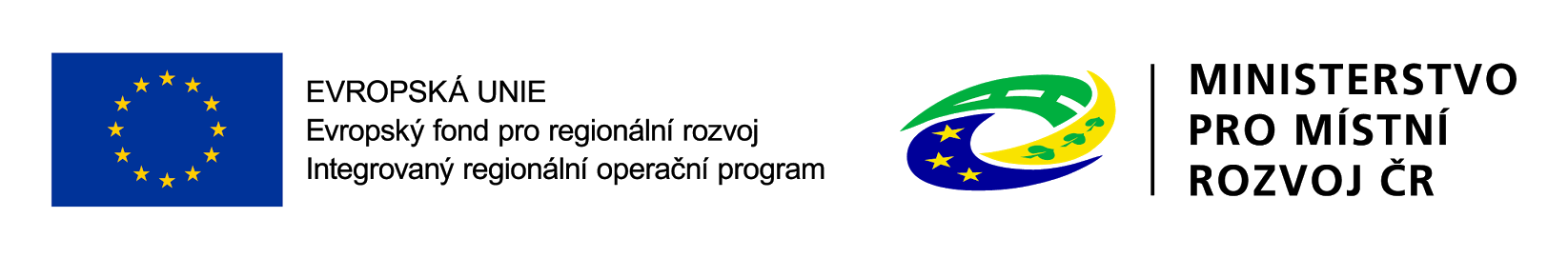 Popis fichí  - Míra dotace
Fiche 3 - Podporovány budou investice na založení nebo rozvoj do vybraných nezemědělských činností dle Klasifikace ekonomických činností (CZ-NACE)
Limity některých výdajů jsou uvedeny v příloze 3 Pravidel 19.2.1 – které jsou uveřejněny  na stránkách MAS – 8. výzva  PRV
Míra  DOTACE  
 25 % výdajů, ze kterých je stanovena dotace, pro velké podniky 
 35 % výdajů, ze kterých je stanovena dotace, pro střední podniky 
 45 % výdajů, ze kterých je stanovena dotace, pro malé podniky 
Velikost podniku se určuje dle Přílohy I Nařízení Komise č. 651/2014 - viz Příloha 4 Pravidel.
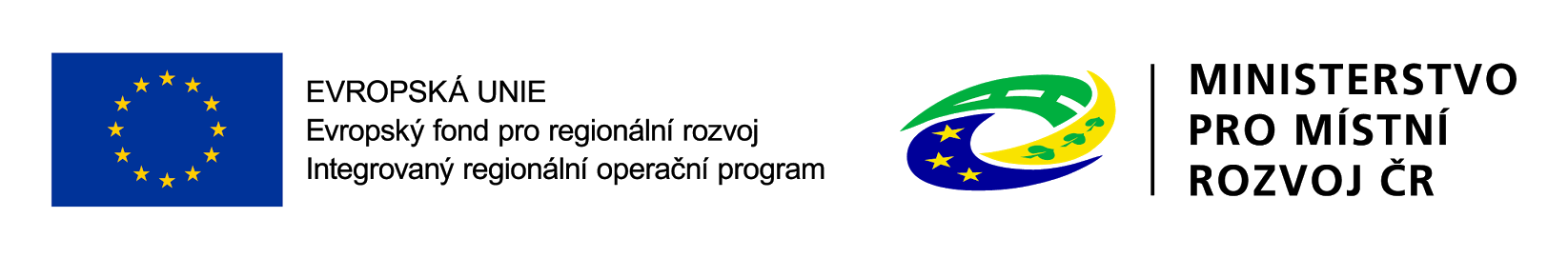 Popis fiche  - přílohy k fichi 3
Pokud  jde o stavební záměr, kde je třeba opatření stavebního úřadu (územko, st. Povolení, ohlášení)  - je povinnou přílohou  ke dni podání žádosti o dotaci na MAS platné a nejpozději ke dni registrace na SZIF pravomocné rozhodnutí tedy SP, ÚR apod. V případě, že  není třeba ničeho (po konzultaci se SÚ)- je dobré vyžádat si  sdělení, nebo stanovisko o SÚ (není povinné).
Pokud projekt podléhá řízení SÚ – SÚ ověřená stavební dokumentace
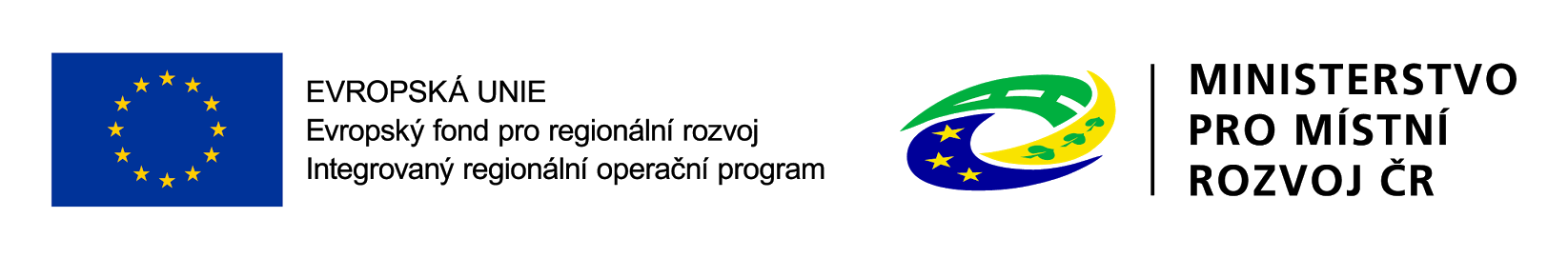 Přílohy – pokračování
Katastrální mapa (pokud jsou realizovány stavební výdaje a není součástí projektové dokumentace) v odpovídajícím měřítku, ze které budou patrná čísla pozemků, hranice pozemků, název katastrálního území a měřítko mapy a se zakreslenou lokalizací projektu (toto se netýká pořízení mobilních strojů)
Formuláře prokazující finanční zdraví, podle výše celkových způsobilých výdajů, ze kterých je stanovena dotace (do 2 mil není požadováno  nad 2 mil – musí být předloženo  za předcházející 3 uzavřená účetní období , resp. 2 účetní období u začínajících), kdo toto neprokáže  nemůže podat projekt dražší než 2 mil. Kč
Pokud se jedná o žadatele, který musí pro splnění definice spadat do určité kategorie podniku podle velikosti – Prohlášení o zařazení podniku do kategorie mikropodniků, malých a středních podniků dle Přílohy 5 Pravidel
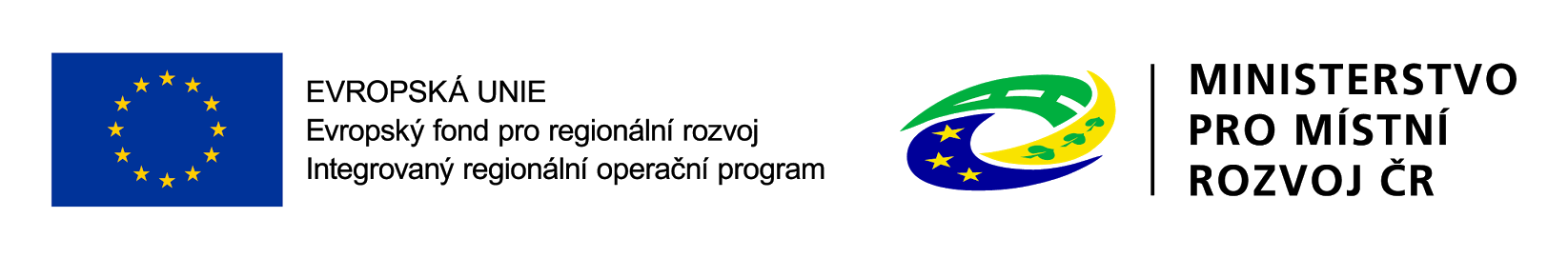 Přílohy – pokračování
V případě, že v rámci projektu nakupuje nemovitost znalecký posudek, ne starší než 6 měsíců před podáním žádosti na MAS
Fotodokumentace aktuálního stavu místa realizace projektu, v případě pořízení mobilních strojů se nedokládá.

Specifické přílohy pro fichi 3
1) V případě, že se projekt týká činností R 93 nebo I 56 dle CZ NACE bez vazby na ubytovací kapacitu, doloží žadatel dokument prokazující, že v okruhu 10 km od místa realizace se nachází objekt venkovské turistiky s návštěvností min. 2000 osob/rok; v dokumentaci musí být uveden i popis způsobu výpočtu návštěvnosti, pokud způsob nevyplývá z charakteru dokumentu;
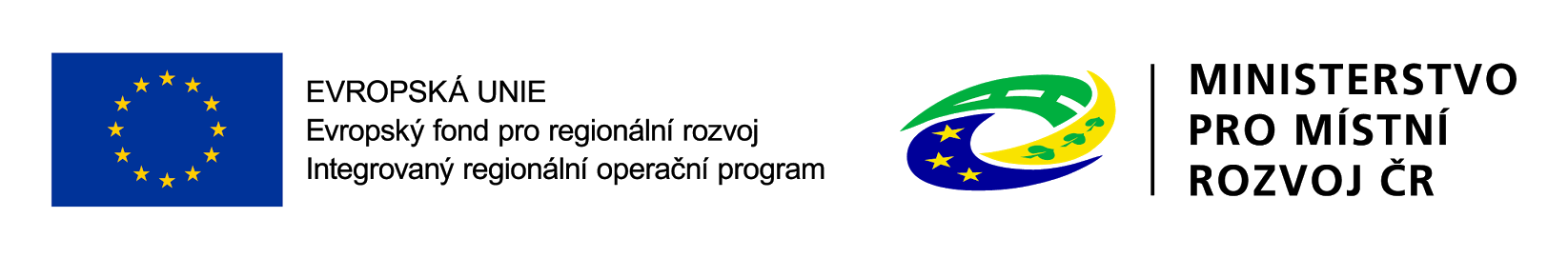 Dokládání příloh
Formuláře Finanční zdraví a Prohlášení o zařazení podniku se již nedokládají jako přílohy žádosti o dotaci, ale přes samostatnou záložku, podobně jako dříve formulář Finanční zdraví.
Nově se dokládají přes záložku Průřezové přílohy 
MAS tyto přílohy vyžaduje pro účely administrativní kontroly a proto je žadatel musí doložit navíc jako přílohu žádosti o dotaci.
U projektů, které mají výdaje do 2. mil Kč (bez DPH) se finanční zdraví nepožaduje
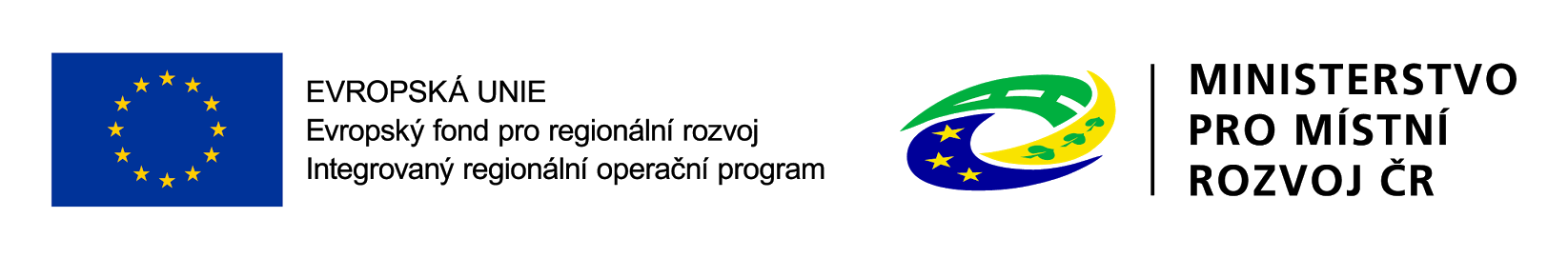 Režim podpory
Režim de minimis – projekty musí být v souladu s Nařízením Komise (EU) č. 1407/2013 ze dne 18. prosince 2013 o použití článků 107 a 108 Smlouvy o fungování Evropské unie na podporu de minimis. (Celková výše podpory de minimis, kterou členský stát poskytne jednomu podniku, nesmí za libovolná tři po sobě jdoucí jednoletá účetní období překročit 200 000 EUR)
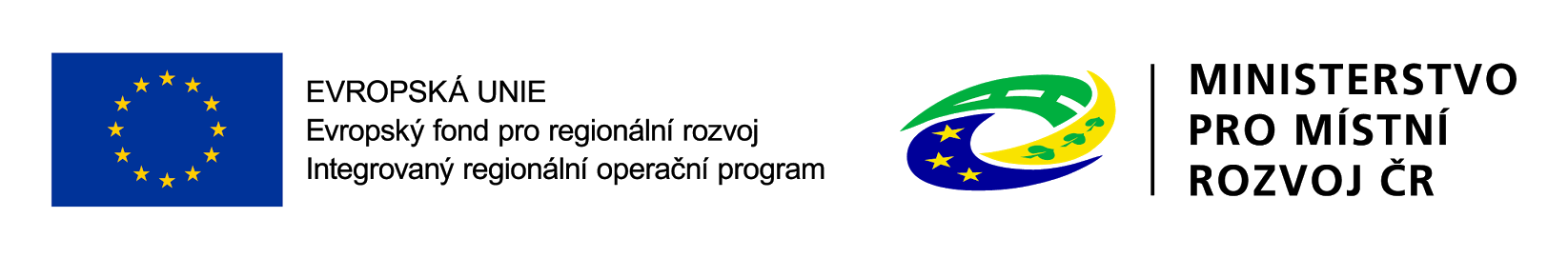 Přijatelnost
Projekt je zaměřen pouze na vybrané činnosti uvedené v Klasifikaci ekonomických činností (CZ-NACE): C (Zpracovatelský průmysl s výjimkou činností v odvětví oceli30, v uhelném průmyslu, v odvětví stavby lodí, v odvětví výroby syntetických vláken dle čl. 13 písm. a) NK (EU) č. 651/2014, a dále s výjimkou tříd 12.00 Výroba tabákových výrobků a 25.40 Výroba zbraní a střeliva), F (Stavebnictví s výjimkou skupiny 41.1 Developerská činnost), G (Velkoobchod a maloobchod; opravy a údržba motorových vozidel s výjimkou oddílu 46 a skupiny 47.3 Maloobchod s pohonnými hmotami ve specializovaných prodejnách), I (Ubytování, stravování a pohostinství), J (Informační a komunikační činnosti s výjimkou oddílů 60 a 61), M (Profesní, vědecké a technické činnosti s výjimkou oddílu 70), N 79 (Činnosti cestovních kanceláří a agentur a ostatní rezervační služby), N 81 (Činnosti související se stavbami a úpravou krajiny s výjimkou skupiny 81.1), N 82.1 (Administrativní a kancelářské činnosti), N 82.3 (Pořádání konferencí a hospodářských výstav), N 82.92 (Balicí činnosti), P 85.59 (Ostatní vzdělávání j. n.), R 93 (Sportovní, zábavní a rekreační činnosti), S 95 (Opravy počítačů a výrobků pro osobní potřebu a převážně pro domácnost) a S 96 (Poskytování ostatních osobních služeb);
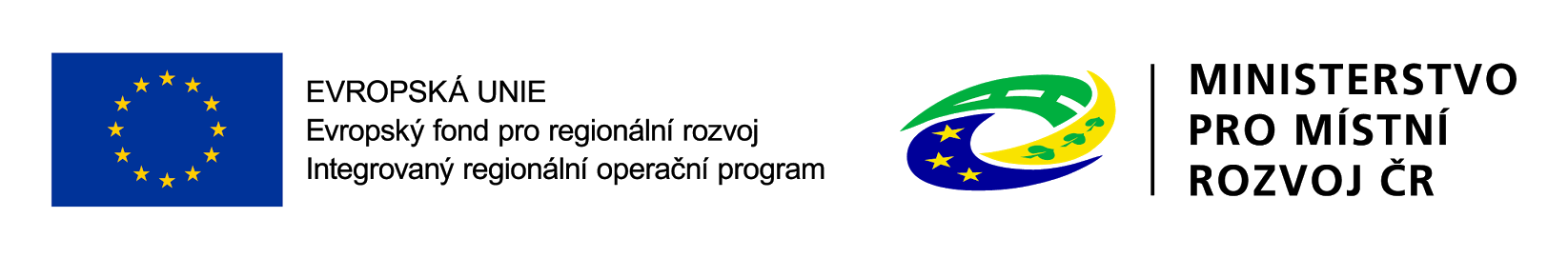 Agroturistika a venkovská turistika
I (Ubytování, stravování a pohostinství)
Činnosti R 93 (Sportovní, zábavní a rekreační činnosti) a I 56 (Stravování a pohostinství) mohou být realizovány pouze ve vazbě na venkovskou turistiku (doloží dokument prokazující, že v okruhu 10 km od místa realizace se nachází objekt venkovské turistiky s návštěvností min. 2000 osob/rok; v dokumentaci musí být uveden i popis způsobu výpočtu návštěvnosti, pokud způsob nevyplývá z charakteru dokumentu)
nebo ubytovací kapacitu Ubytovací kapacita musí být ve vlastnictví žadatele, případně ubytovací kapacita je součástí projektu, případně žadatel má uzavřenou smlouvu o spolupráci s provozovatelem ubytovací kapacity (např. o zajištění stravování pro hosty), a to v docházkové vzdálenosti. 
Je-li součástí projektu ubytovací zařízení, musí se jednat o zařízení v souladu s § 2 odst. c) vyhlášky č. 501/2006 Sb. o obecných požadavcích na využívání území včetně navazujících změn vyhlášky, a dále o zařízení s kapacitou nejméně 6 pevných lůžek, maximálně však 40 pevných lůžek (bez přistýlek). Kapacita 40 lůžek se vztahuje k ubytovacímu zařízení splňujícímu samostatný funkční celek (např. se samostatnou recepcí, sociálním zařízením, oplocením, s vlastním názvem a propagací apod.)
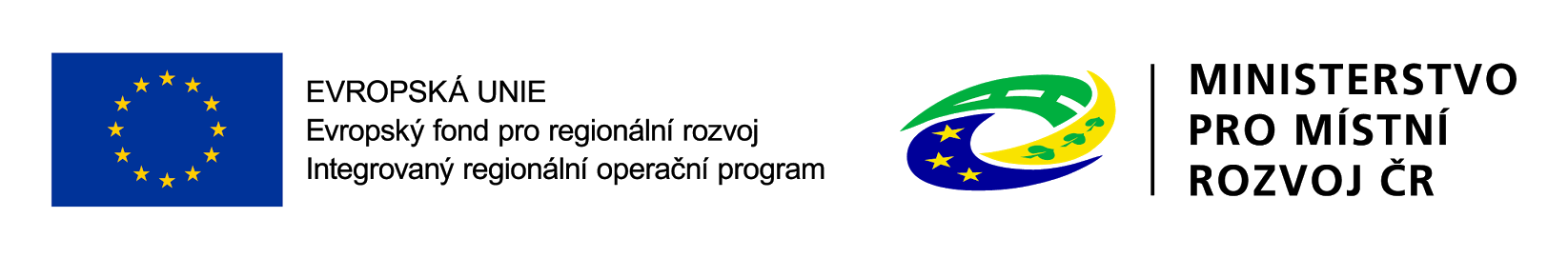 Způsobilé výdaje
stavební obnova (přestavba, modernizace, statické zabezpečení) či nová výstavba provozovny, kanceláře (včetně nezbytného zázemí pro zaměstnance) či malokapacitního ubytovacího zařízení (včetně stravování a dalších budov a ploch v rámci turistické infrastruktury, sportoviště a příslušné zázemí) 
pořízení strojů, technologií a dalšího vybavení sloužícího pro nezemědělskou činnost (nákup zařízení, užitkových vozů kategorie N1, vybavení, hardware, software) v souvislosti s projektem (včetně montáže a zkoušky před uvedením pořizovaného majetku do stavu způsobilého k užívání) 
doplňující výdaje jako součást projektu (úprava povrchů, náklady na výstavbu odstavných a parkovacích stání, oplocení, nákup a výsadba doprovodné zeleně) – tvoří maximálně 30% projektu. 
nákup nemovitosti v souvislosti s projektem maximálně 10% celkové výše výdajů, ze kterých je stanovena dotace
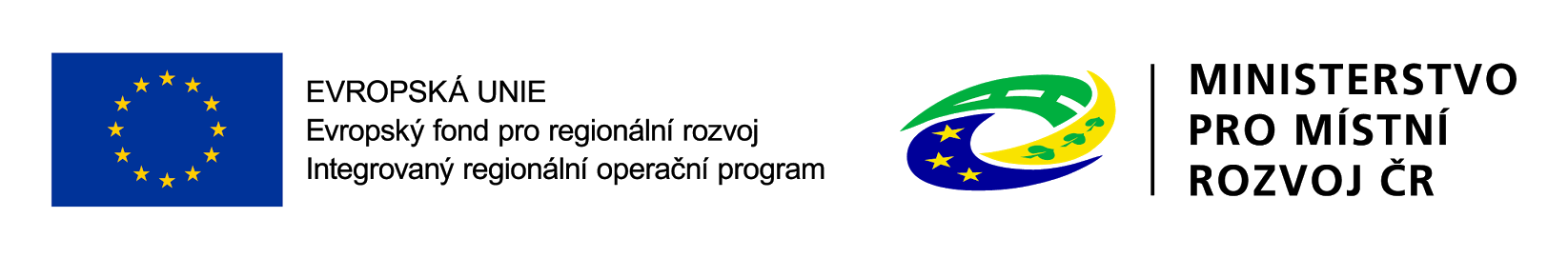 Nezpůsobilé výdaje
Dotaci nelze poskytnout na: podnikání v oblasti dotačního poradenství, nákup zemědělských a lesnických strojů (zejména strojů označených kategorií T, C, R, S – traktory a ostatní zemědělské nebo lesnické stroje)
Odměny  za zpracování žádosti, odměny za VŘ, za PD  - neinvestiční výdaje
daň z přidané hodnoty u plátců DPH za předpokladu, že si mohou DPH nárokovat u finančního úřadu 
V případě pořízení vozidla kategorie N1, musí mít žadatel sídlo/trvalé bydliště nebo provozovnu na území MAS. Nákup vozidel určených zejména pro osobní přepravu
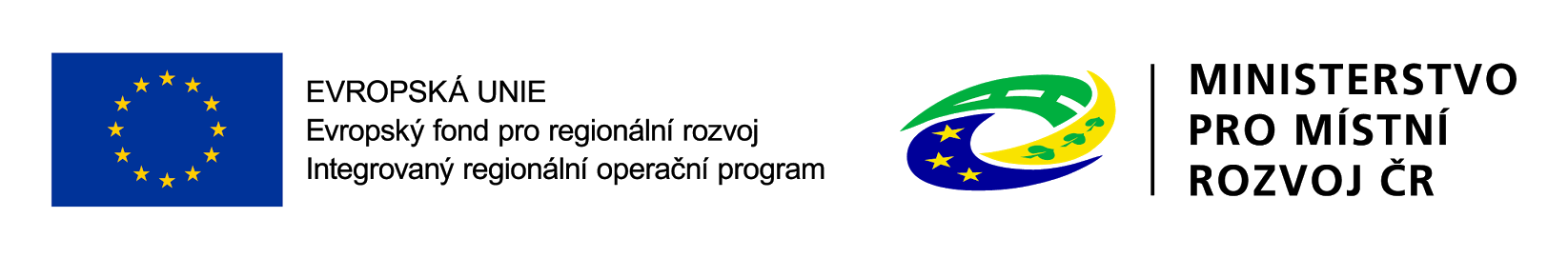 Administrace výzvy
Vyhlášení  16.1.2023 – podání žádosti (vč. příloh) přes PF – od 23.1.2023 do 28.2.2023 (přílohy k žádosti v listinné podobě, které nelze poslat přes PF – osobně na MAS do 28.2.2023 (do konce pracovní doby)
Administrativní kontrola a kontrola přijatelnosti do  31.3.2023 (v průběhu  hodnocení  může MAS vyzvat k doplnění – na doplnění max 5 dní ) – vyzvat je možné pouze 2x
V případě nedoplnění ve stanoveném termínu ukončí MAS administraci dané Žádosti o dotaci z důvodu nesplnění podmínek Pravidel pro předložení Žádosti o dotaci 
Vyrozumění žadatelů o výsledku  Administrativní kontroly a kontroly přijatelnosti  - 1.4.2023
Věcné hodnocení – výběrové komise MAS – do 24.4.2023
Schválení výběru projektů – Výkonný výbor MAS  - do 12.5.2023
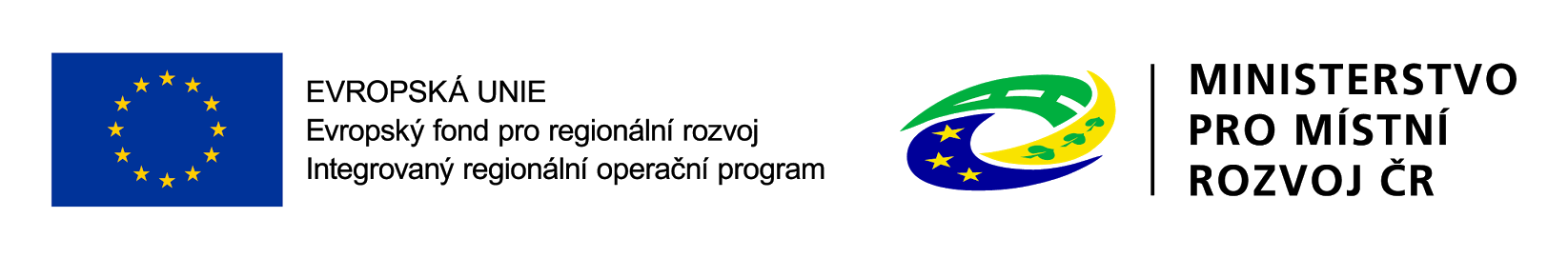 Administrace výzvy - pokračování
Vyrozumění žadatele o výběru či nevýběru projektu do 13.8.2023
Kompletace  dokumentace, verifikace žádostí   úspěšných žadatelů, předání dokumentace k zaslání na SZIF přes Portál farmáře 
zaslání žádostí přes Portál farmáře  (zasílá žadatel) nejpozději do 19.5.2023 (do půlnoci).
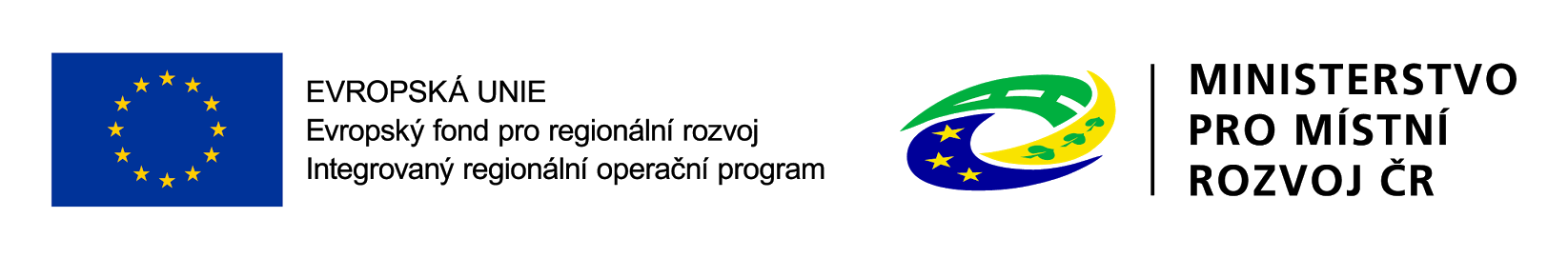 Založení žádosti  na Portále  farmáře
Platný přístup na Portál farmáře – u nového žadatele je nutné postupovat dle „Informací pro žadatele o přístup do PF“. Tento postup je zveřejněn na www.stránkách MAS u výzvy č.8 / PRV
Cesta – nová podání – žádosti PRV projektová opatření – Žádosti o dotaci přes MAS 
Tlačítko přes MAS  Labské skály  z.s. (vybrání příslušné MAS)
Volba Fiche 3 a zadání názvu projektu
Klik na Generovat žádost a poté na Pokračovat v podání
Žádost uložit do svého PC
Po vyplnění žádosti je možná konzultace na MAS
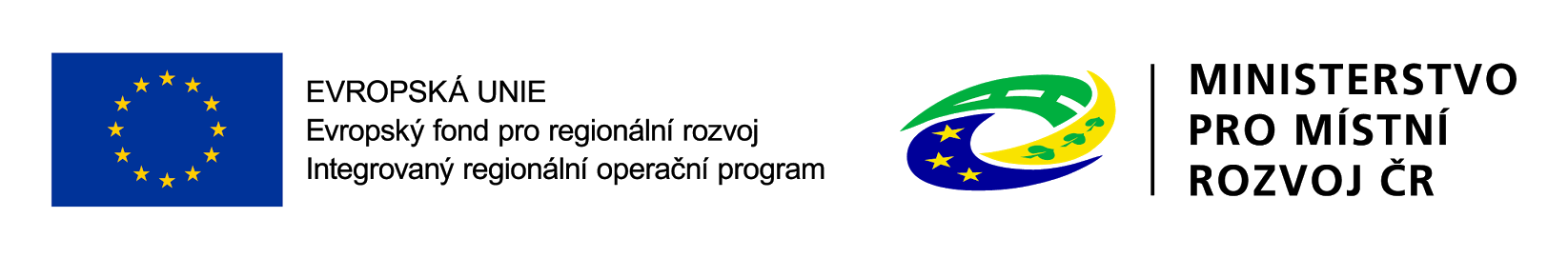 Výzva č.  8– Generování žádosti  Nová podání –žádosti PRV – žádost o dotaci přes MAStlačítko MAS Labské skály – Výzva č.8
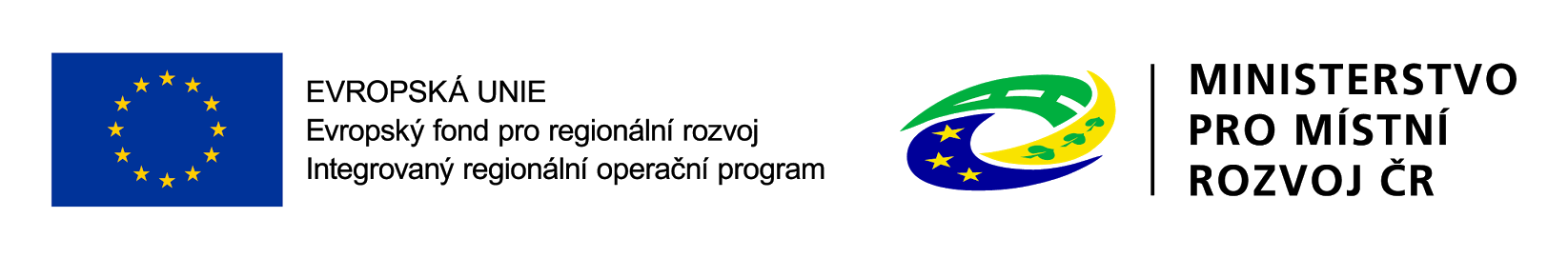 Výzva č.8 – výběr správné Fiche a založení žádosti
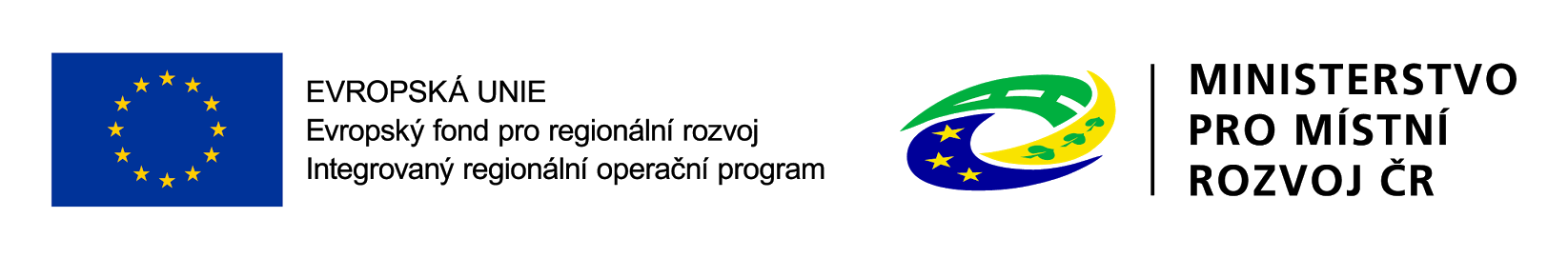 Výzva č. 8 PRV – Po vygenerování žádosti  stáhnout soubor a uložit do PC
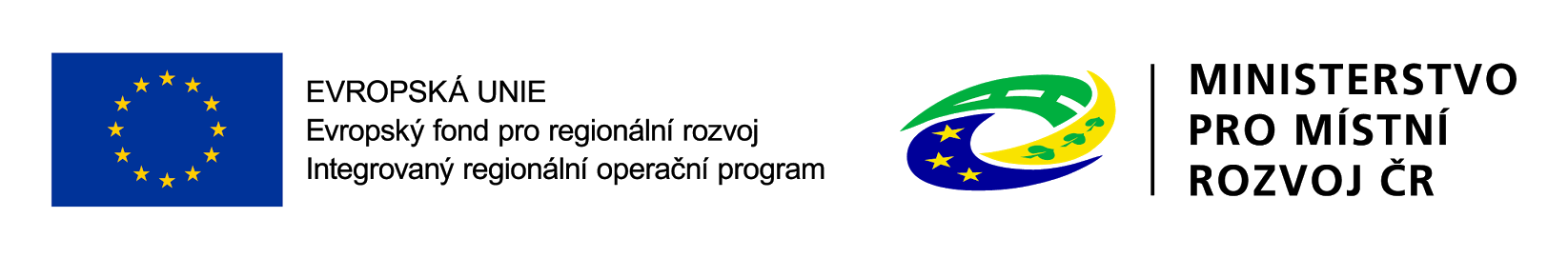 Vyplňování žádosti
Pomůcka  v testovacích tiskopisech žádosti  a  v instruktážním listě – v tiskopisu žádosti je na každé stránce – MENU – po rozkliknutí, je tam kontrola  a lze tam otevřít instruktážní list 
Po domluvě je možné zkonzultovat  s MAS žádost – Jana Vošahlíková
Začněte HNED – nenechávejte vyplňování žádosti  na poslední chvíli -  nebudeme stíhat  konzultace  den má pouze 24 hodin – z čehož  musím také spát !!!!
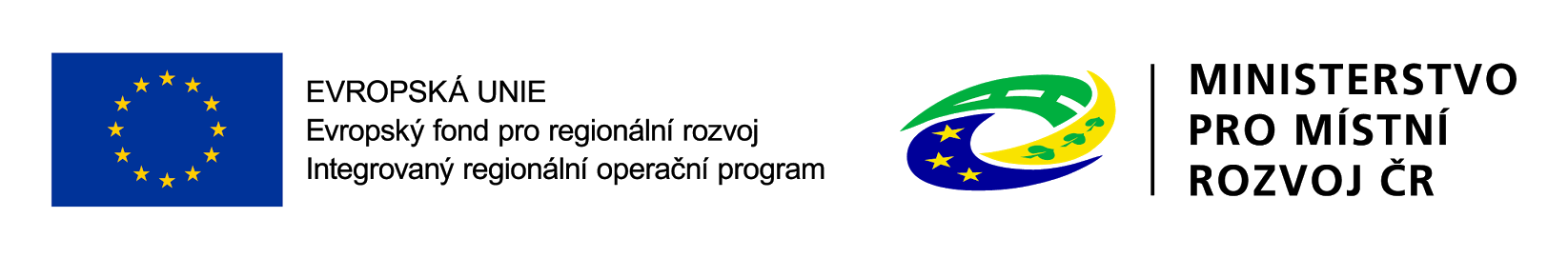 Po odeslání žádosti  k podání PF
návod  pro odeslání (podání) ŽOD na stránkách SZIF a také na stránkách MAS
 držte se  přesně postupu  - krok za krokem 
 nesmíme to dělat za Vás 
- Po uzavření  výzvy 28.2.2023 (24.00) , následující dny  pracovník MAS  z PF (MAS, kde se nám objeví)  všechny žádosti a přílohy stáhne .
Postupně (neprodleně) začneme dělat  administrativní kontrolu a kontrolu přijatelnosti 
Můžeme žadatele vyzvat k doplnění, opravě – chybníkem , toto je možné udělat pouze 2x – pokud stále budou z našeho pohledu chyby  žádost  vyřadíme
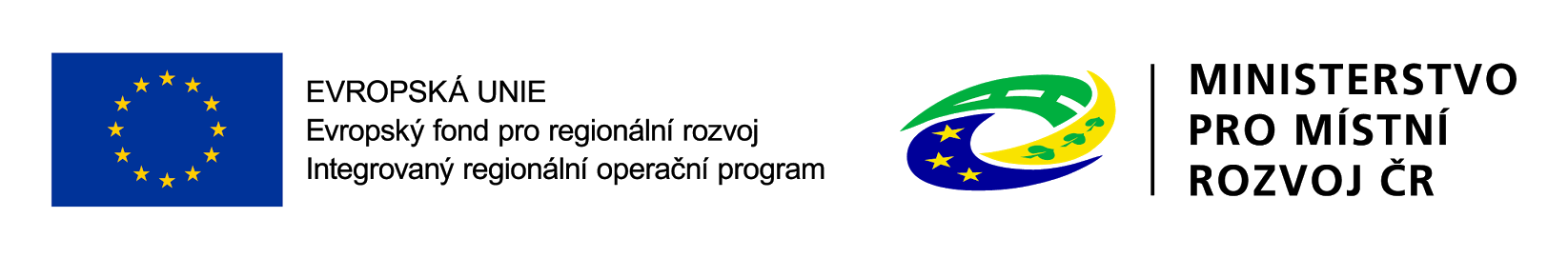 Kontrola  na MAS
Využijeme zkušenosti z předchozí výzvy – při konzultacích Vás upozorníme 
Kontrolují se i přílohy
Po ukončení kontroly  a vypořádání chybníků – jsou žadatelé informováni 
Pokud někdo neprojde  adm. kontrolou a kontrolou přijatelnosti může se odvolat do 15 kal. Dnů – MAS musí odvolání vyřešit do 10 prac. dnů – celý proces se zastavuje  a čeká se na vyřešení 
 Po ukončení procesu kontrol na MAS se projekty předávají Výběrové komisi
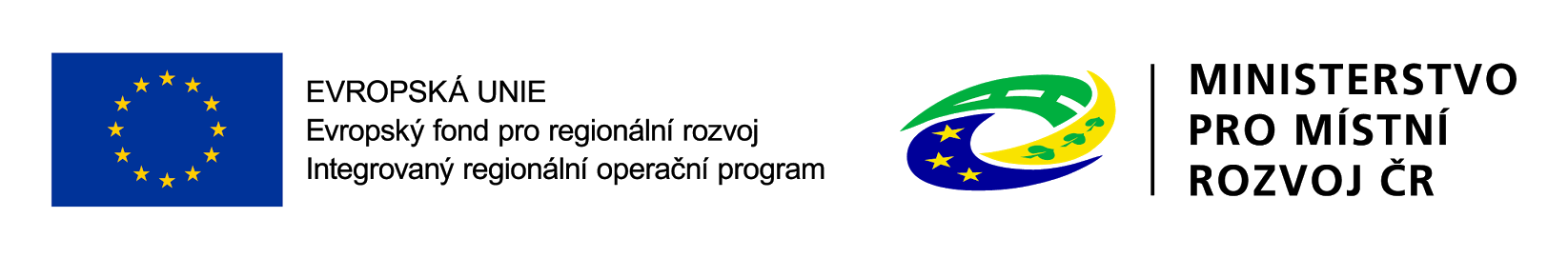 Proces hodnocení Výběrovou komisí
Je vytvořena  hodnotící skupina (3 hodnotitelé)
Obdrží podklady
Hodnotí projekty podle jasně daných kritérií, které žadatel popsal  v ŽOD
Hodnocení schvaluje  celá výběrová komise
Vznikne seznam  hodnocených projektů s přidělenými body včetně  odůvodnění 
Seznam a odůvodnění každého projektu postupuje  k výběru Výkonným výborem
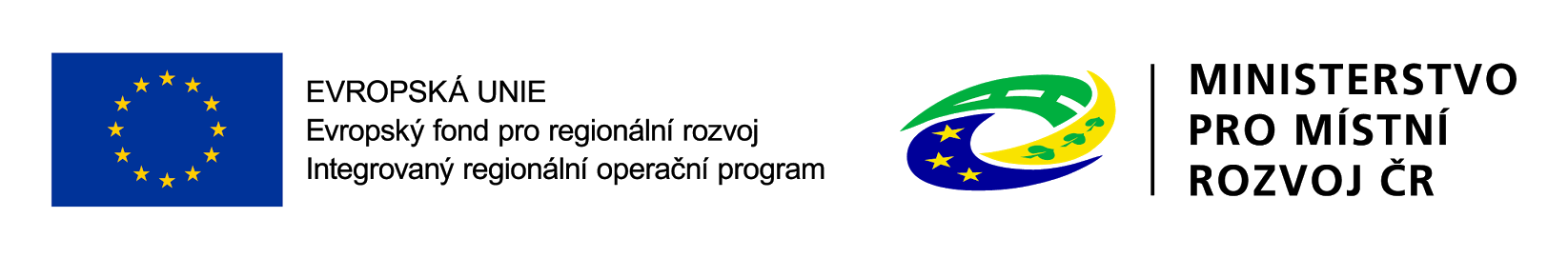 Výběr projektů Výkonným výborem
Výkonný výbor  rozhodne o výběru projektů – nesmí měnit pořadí
Vytvoří se seznam vybraných a nevybraných projektů, který výbor schválí 
Žadatelé jsou informováni (do 5 dnů)
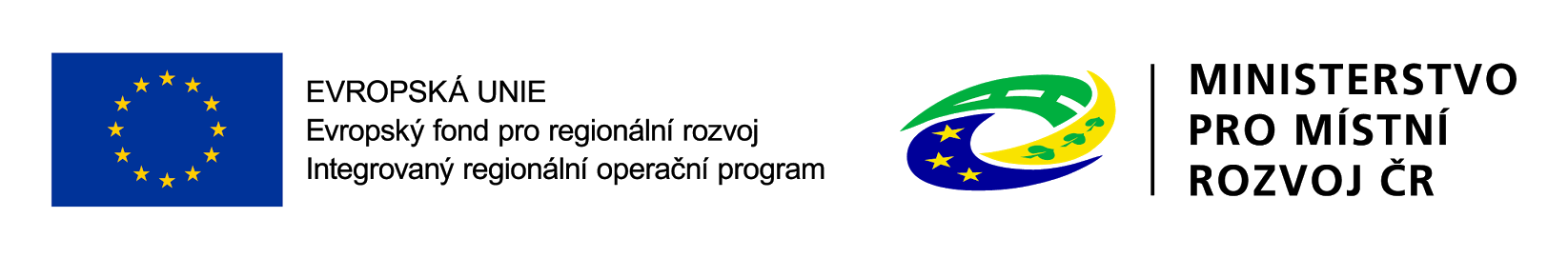 Po výběru projektů
Výsledky hodnocení se zapíší do  ŽOD - podpořené žádosti  jsou předány žadatelům k nahrání na Portál farmáře – za nahrání si zodpovídá žadatel nesmíme  to dělat za něho 
Do 19.5.2023 – musí být všechny vybrané  žádosti nahrané vč. příloh na portále 
MAS zároveň do 19.5.2023 – předá na SZIF
nevybrané žádosti 
všechny přílohy v listinné podobě – k žádostem , které žadatelé nemohli nahrát portálem 
všechny dokumenty ke kontrolám a výběru – seznam vybraných a nevybraných projektů, zápisy VK a výboru, nepodjatosti, etické kodexy hodnotitelů a pod
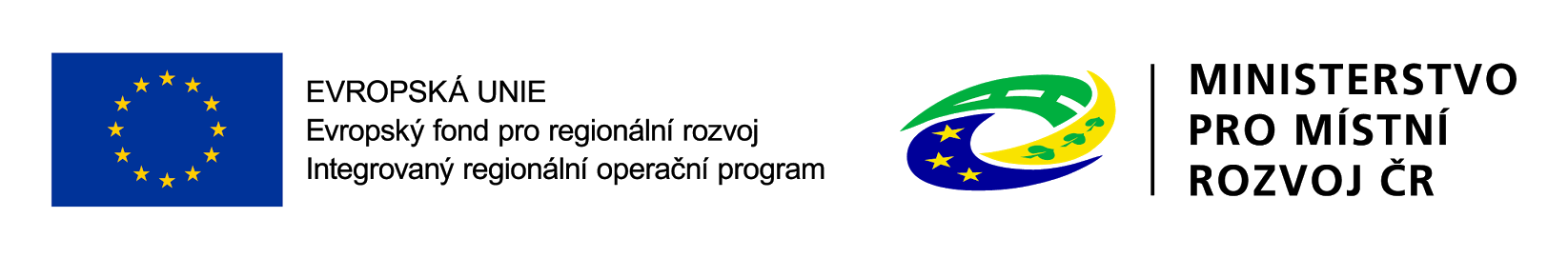 Tím jsou žádosti podány  na SZIF
V projektech , kde není tkz. Velký cenový marketing nebo Výběrové řízení – začne kontrola SZIF hned 
U projektů kde je velký cenový marketing (VCM) – musí nejprve žadatel předložit dokumentaci k VCM (včetně doplnění ŽOD) na MAS a to nejpozději do 14.7.2023, poté MAS provede kontrolu ŽOD a dokumentace k VCM, podepíše a vrátí žadateli k následnému podání na SZIF. Žadatel předloží nejpozději do 28.7.2023 podepsanou ŽOD a kompletní dokumentaci k VCM na SZIF, teprve poté začne kontrola SZIF
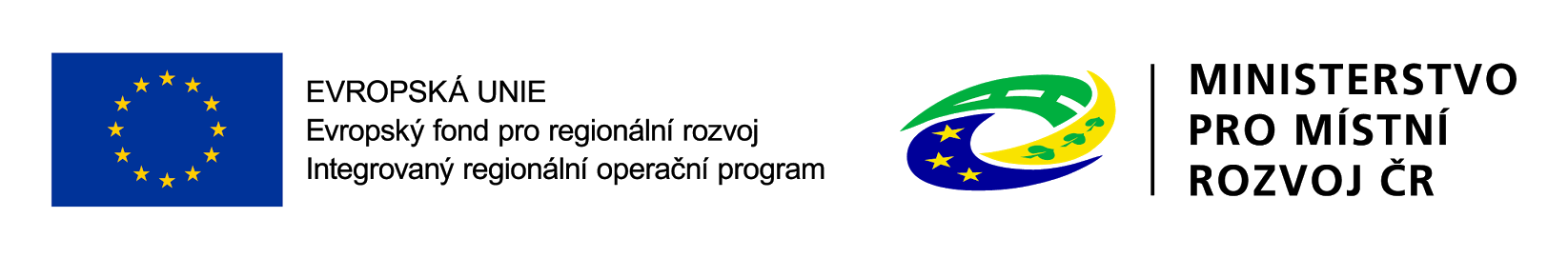 Časová uznatelnost výdajů
výdaje, ze kterých je stanovena dotace jsou uznatelné  jestliže  vznikly nejdříve ke dni podání Žádosti o dotaci na MAS (tzn. od 23.1.2023) a byly skutečně uhrazeny nejpozději do data předložení Žádosti o platbu“ 
„Za vznik výdaje je považováno datum vystavení objednávky nebo uzavření smlouvy (nevztahuje se na smlouvy o smlouvě budoucí a na smlouvy, jejichž účinnost je podmíněna získáním příslušné dotace).“ Tzn. že  objednávka či smlouva  musí být  vystavena až po 23.1.2023 – současně ale  POZOR, musí být vybrán žadatel  - Doporučení -  řešte Velký cenový marketing  až po podání žádostí na MAS !!!
Současně  je potěšující, že není uznatelnost výdajů až po registraci projektů na SZIF (to by bylo až v květnu)
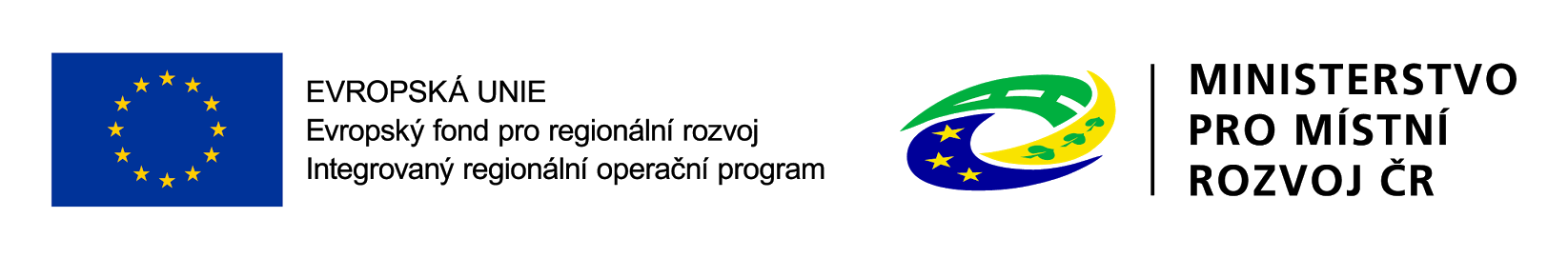 Administrace na SZIF
Znovu kontroly  - možnost vyzvání k doplnění 
Předložení VCM na MAS  ke kontrole před odesláním na SZIF  max do 14.7.2023 (nenechávat na poslední chvíli) 
Předložení VCM na SZIF – zkontrolovaného MAS do  28.7.2023
Závěrečné ověření  a schválení projektů ze strany SZIF 
Výzva k podpisu dohody 
U projektů, kde není VCM (jen  cenový průzkum tzn. CZV do 500.000,- ) – doba kontrol na SZIF zkrácená  a budou schváleny dřív
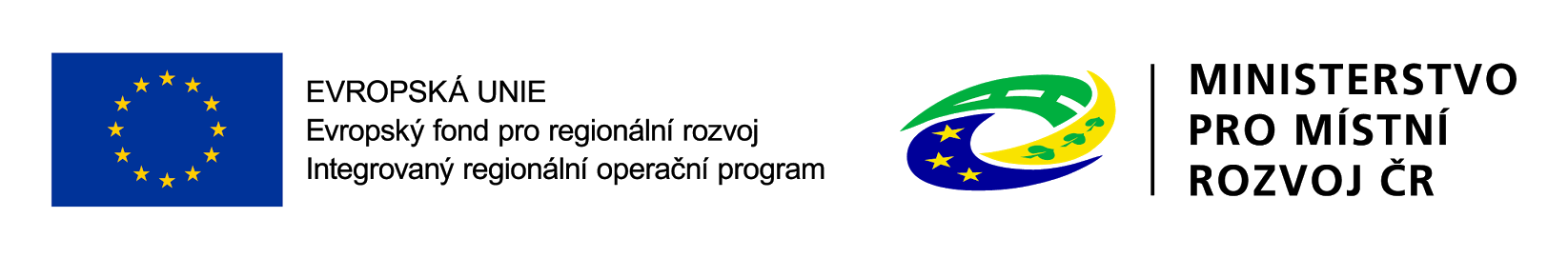 Přílohy předkládané po  zaregistrování na SZIF
V případě realizace výběrového/zadávacího řízení kompletní dokumentace k výběrovému/zadávacímu řízení. Podrobné informace jsou uvedeny v Obecných podmínkách těchto Pravidel, kapitole 8. Seznam dokumentace k výběrovému/zadávacímu řízení, je k dispozici na internetových stránkách SZIF (www.eagri.cz/prv a www.szif.cz). (Pozor ZMĚNA - na zakázku malého rozsahu tzn od 500.000 Kč bez DPH do 2.000.000 na dodávku,  a do 6.000.000 na stavební práce, LZE DOKLÁDAT tkz. „VELKÝ“ CENOVÝ MARKETING. 
2) Formulář Žádosti o dotaci aktualizovaný dle výsledku výběrového/zadávacího řízení.
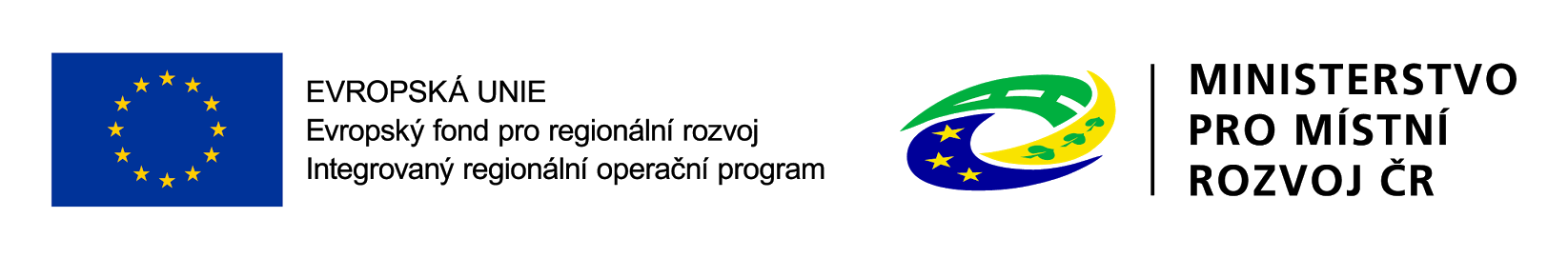 POZOR ZMĚNA - místo VŘ lze dokládat tkz. Velký cenový marketing, pokud je hodnota zakázky 500 tis. Kč a vyšší (do 2 000 000 Kč bez DPH v případě zakázky na dodávky a/nebo služby nebo do 6 000 000 Kč bez DPH v případě zakázky na stavební práce)
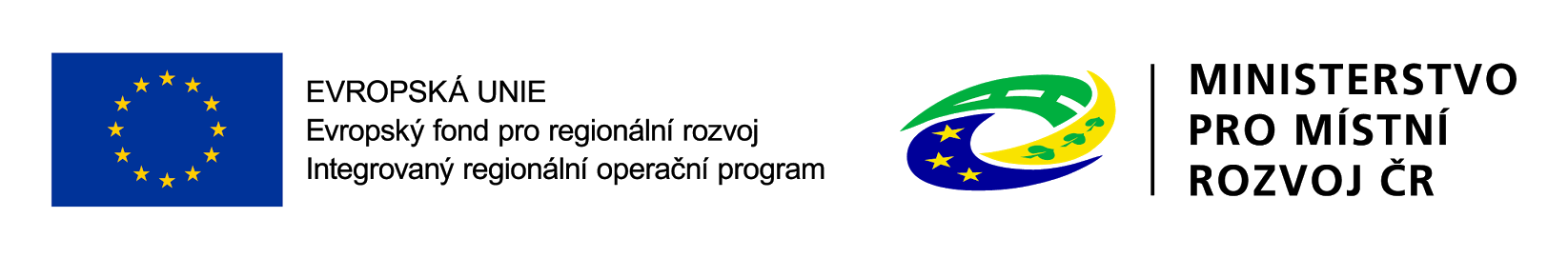 Přílohy  při podpisu dohody
Povinné přílohy předkládané při podpisu Dohody; C 
1) Potvrzení finančního úřadu o bezdlužnosti, popř. povolení k posečkání úhrady daně nebo rozložení úhrady daně do splátek. Datum tohoto potvrzení nesmí být starší než datum podání Žádosti o dotaci na MAS – prostá kopie. 
2) V případě, že je podpora poskytována v režimu de minimis, vyplněné Čestné prohlášení k de minimis (PRŮŘEZOVÁ PŘÍLOHA)
3) Pokud se jedná o žadatele, který musí pro splnění definice spadat do určité kategorie podniku podle velikosti – Prohlášení o zařazení podniku do kategorie mikropodniků, malých či středních podniků dle vzoru v Příloze 5 Pravidel - elektronický formulář ke stažení na internetových stránkách www.eagri.cz/prv a www.szif.cz (pouze v případě, že mezi Žádostí o dotaci a Dohodou bylo uzavřeno další účetní období či došlo ke změně vlastnické struktury podniku).
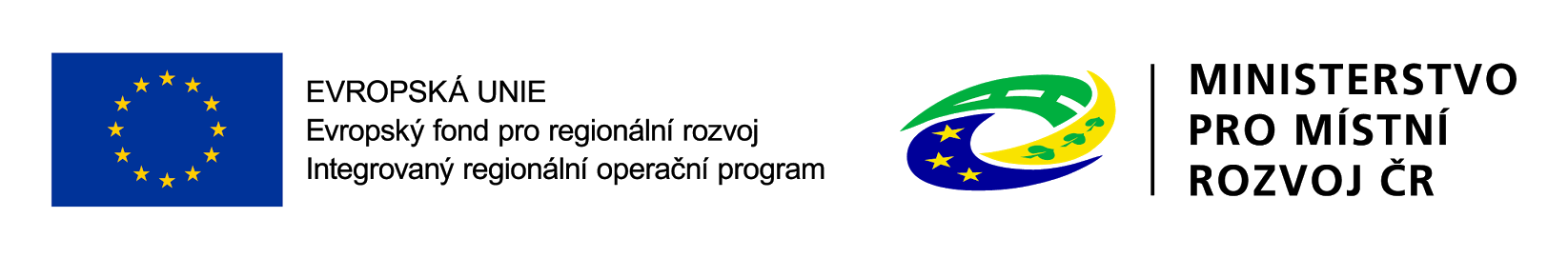 Preferenční kritéria - výklad
Vytvoření pracovních míst – musí mít přímou vazbu na projekt, vytvořeno nejpozději do 6 měsíců od data převedení dotace na účet žadatele, závazek 3 roky od data převedení dotace na účet (malý a střední podnik), na HPP (nemusí být na celý úvazek)
Obsazení vytvořeného pracovního místa osobou ohroženou sociálním vyloučením ( osoby starší 50 let v evidenci na ÚP, osoby pečující o děti do 10 let v evidenci na ÚP, osoby se zdravotním handicapem)
Výše celkových způsobilých výdajů, na které může být poskytnuta dotace
Uplatnění inovačních přístupů – dojde ke vzniku nových produktů a nových podnikatelských aktivit, nové využití objektu (dlouhodobě nevyužíván)
Pozitivní dopad projektu do území více obcí začleněných v MAS
Prvožadatel – bez historie u MAS
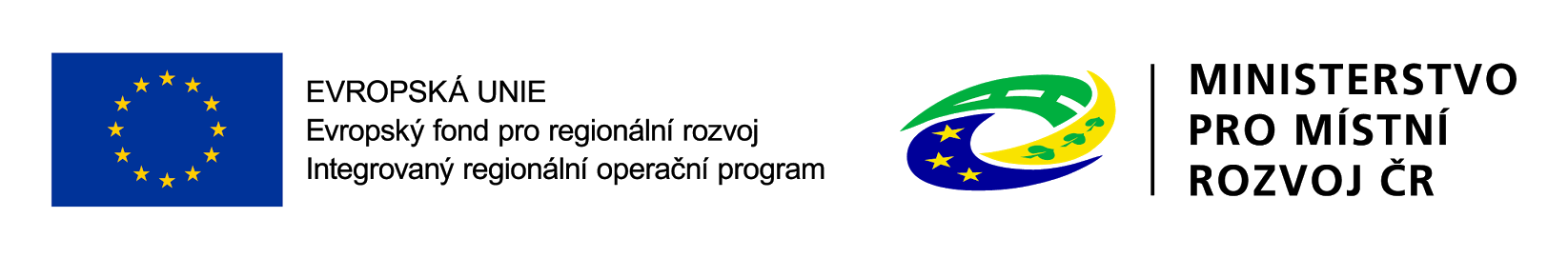 Co není úlohou MAS
Napsat Vám projekt (žádost) – nesmíme 
Kontrolovat, nebo provádět pro Vás výběrová řízení 
Kontrolovat  finanční zdraví 
Zpracovávat Vám žádost o platbu
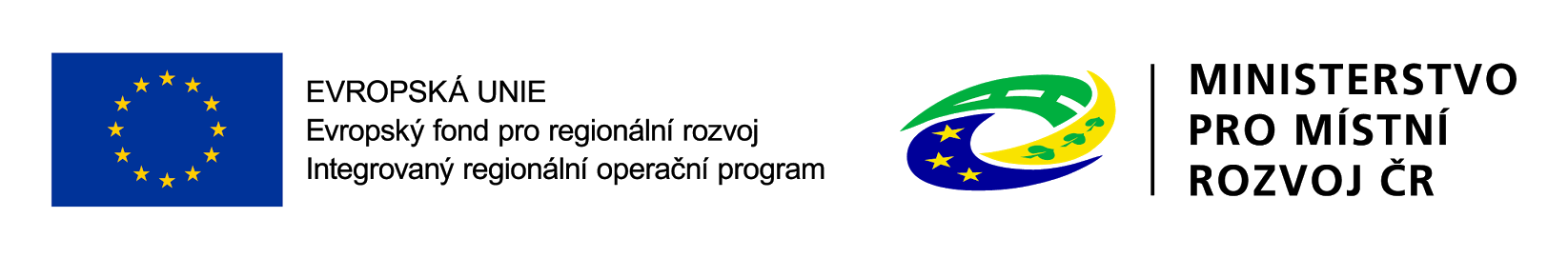 Co je úlohou MAS Labské skály v celém procesu
- projekty budou podpořeny z alokace  Strategie komunitně vedeného místního rozvoje ( SCLLD)  MAS Labské skály 
MAS není poskytovatelem dotace – to je ŘO PRV (Programu rozvoje venkova) 
MAS je pro žadatele konzultantem a průvodcem celého procesu
MAS  provádí administrativní kontrolu a kontrolu přijatelnosti, hodnocení projektů z hlediska svých preferenčních kritérií kterými jsou: 
Vytvoření pracovních míst, podpora menších projektů, inovace  v navázání spolupráce, všeobecné informovanosti, modernizace
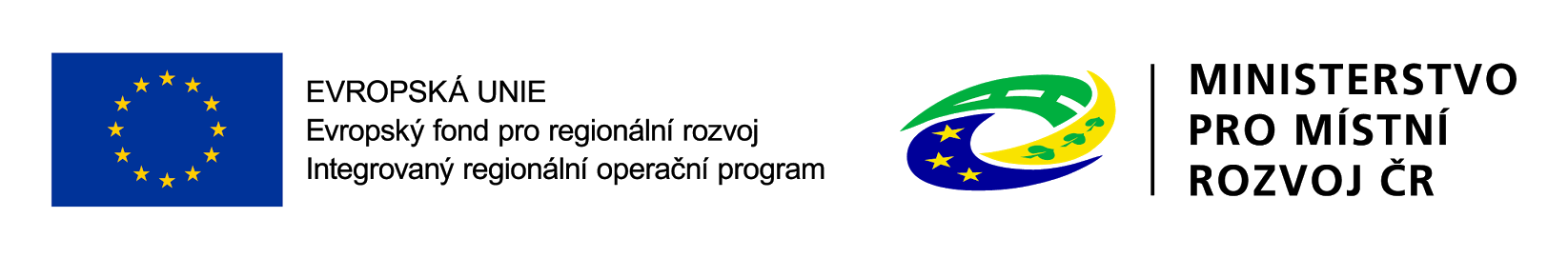 Co je úlohou MAS ještě
Výběr projektů ke spolufinancování 
Konzultační podpora žadatelům  po celou dobu realizace vč.  Žádosti o proplacení 
Schvalování změnových hlášení – nutno konzultovat předem 
Propagace vašeho projektu  a navazování další spolupráce 
Organizace seminářů  - pro žadatele při vyhlášení výzvy,  dalšího k Výběrovým řízením a po schválení projektů pro příjemce
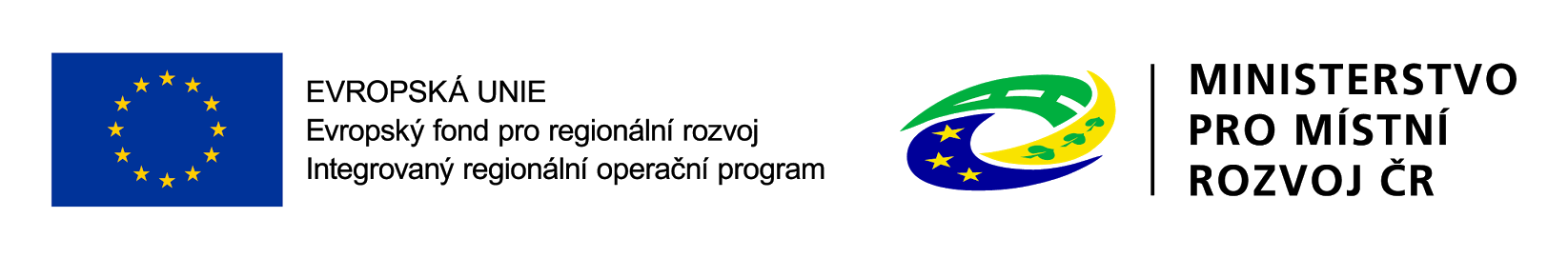 Konzultace
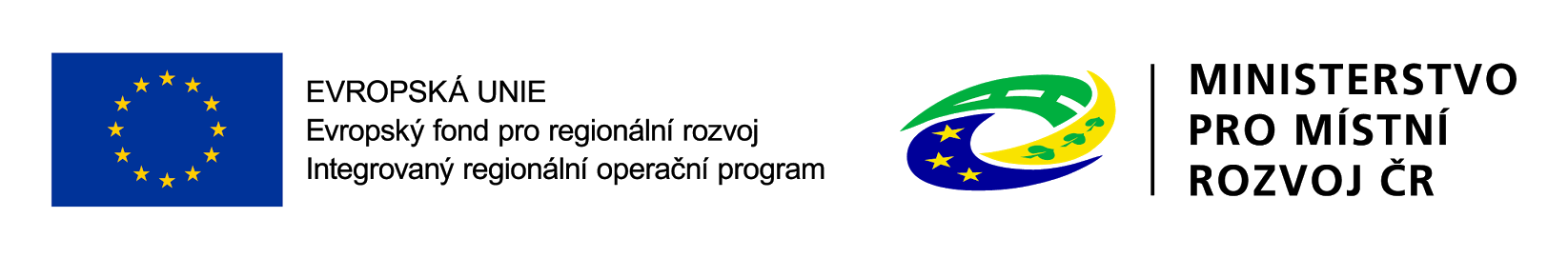 Na konec
V případě  otázek, potřeby pomoci , nejasností se neváhejte na nás obrátit.
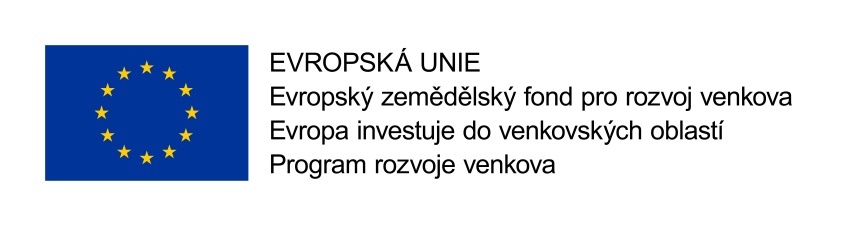 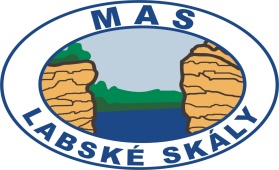 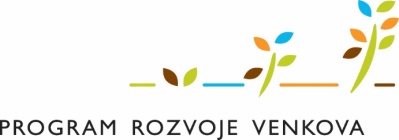